Fig S7O
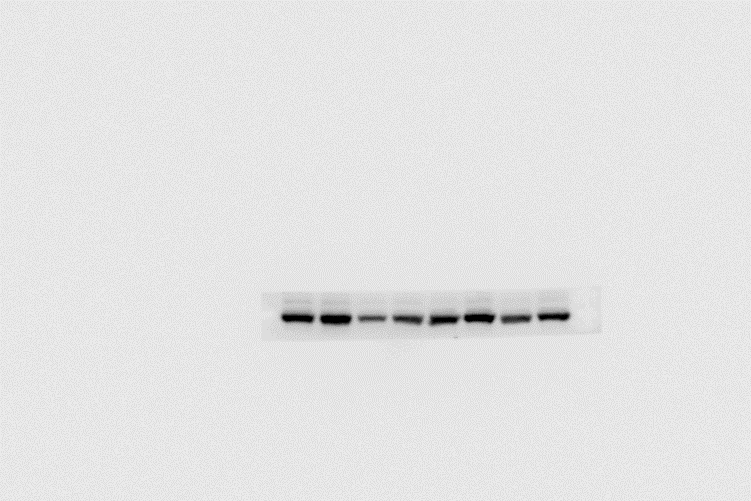 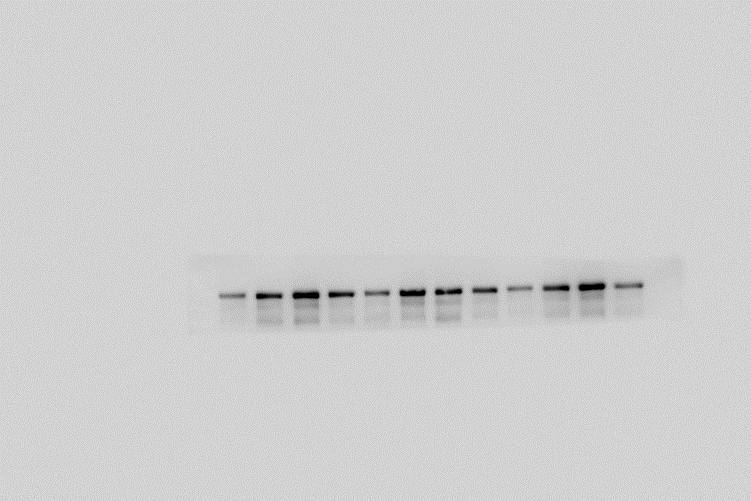 ITGB4
TNFAIP2
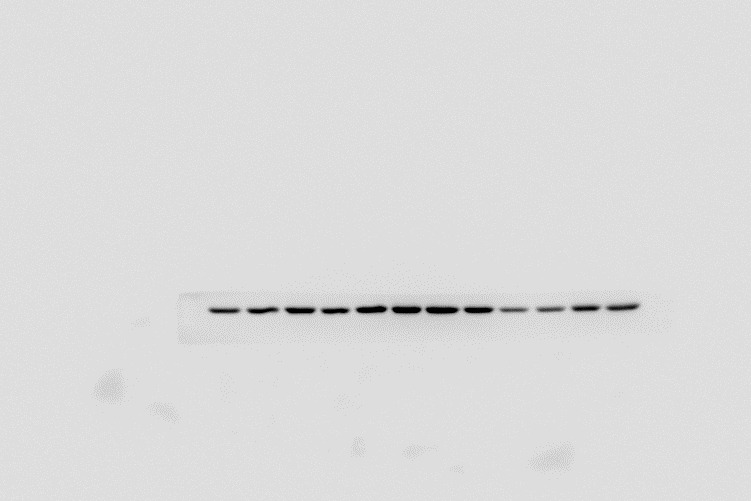 β-Actin
Fig S7R
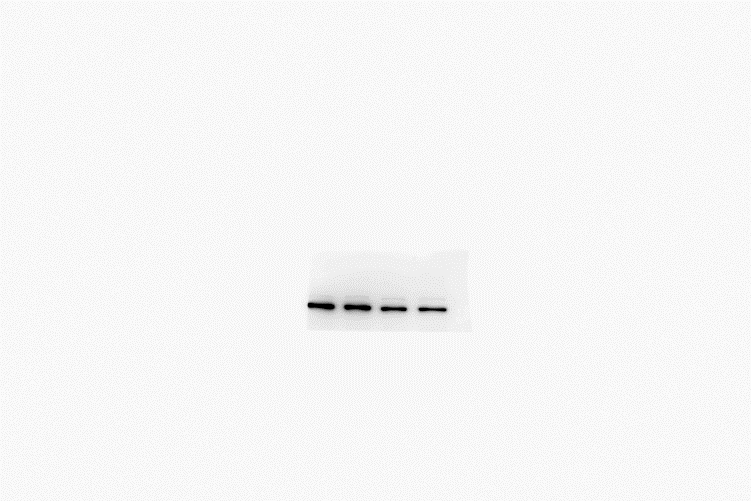 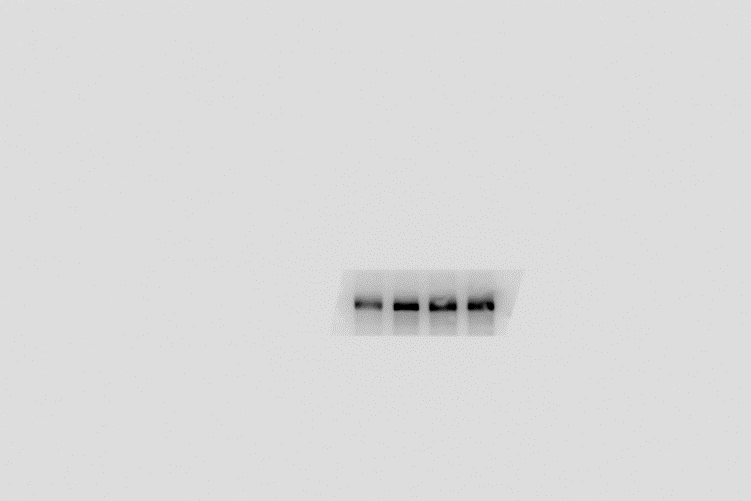 IQGAP1
ITGB4
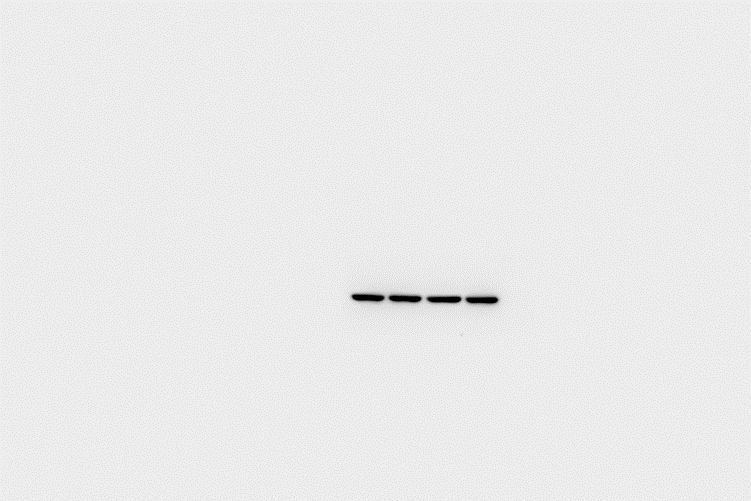 β-Actin
Fig S7U
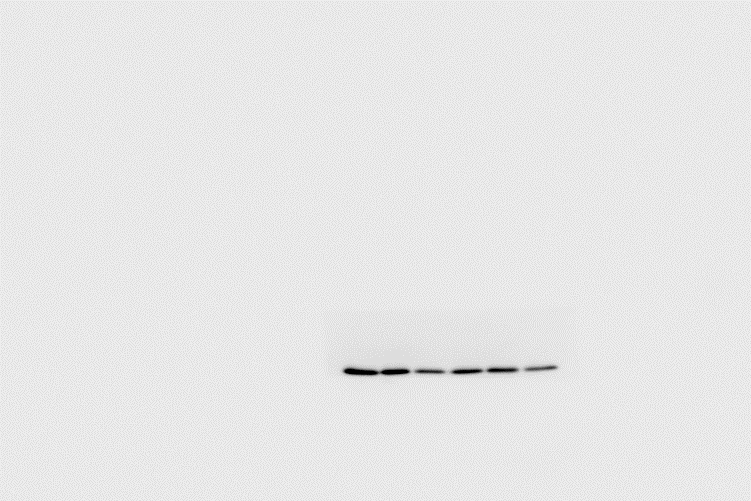 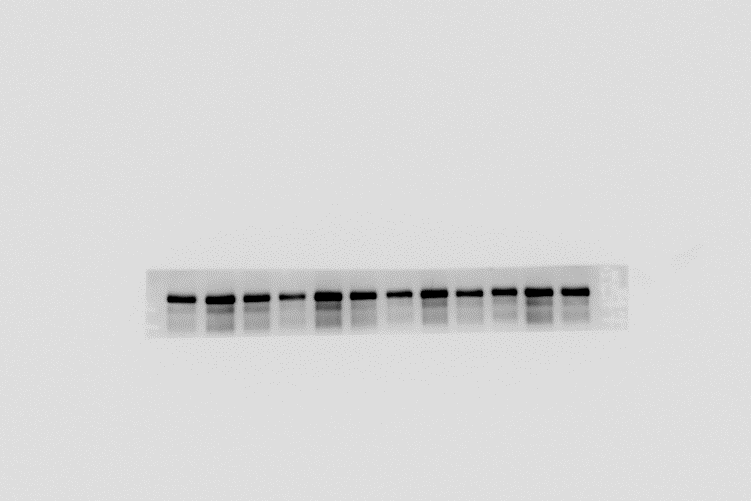 ITGB4
Rac1
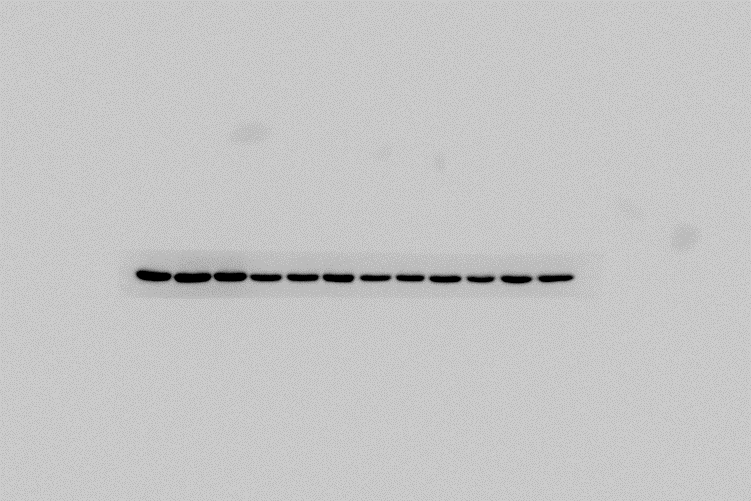 β-Actin
Fig S7X-HCC1937-EPI
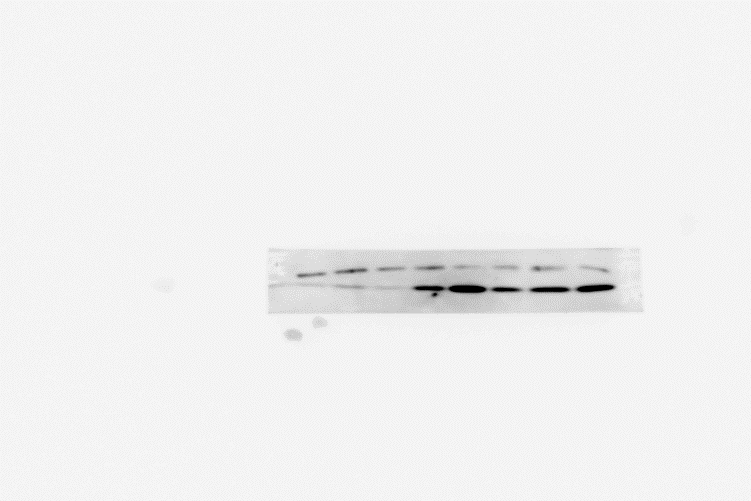 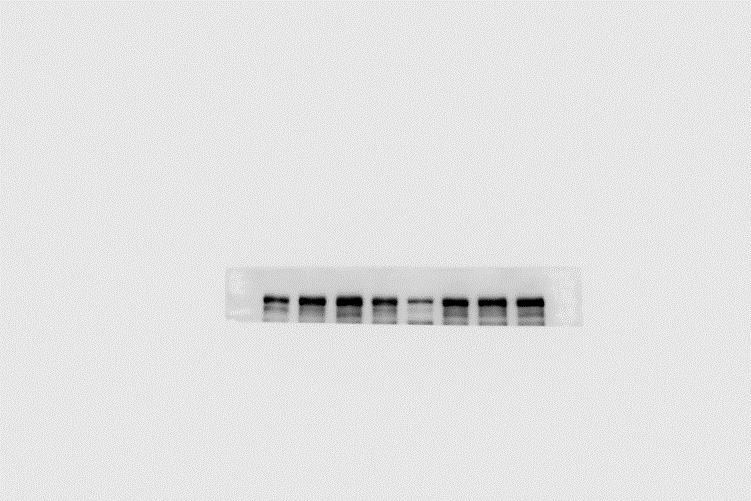 ITGB4
γH2AX
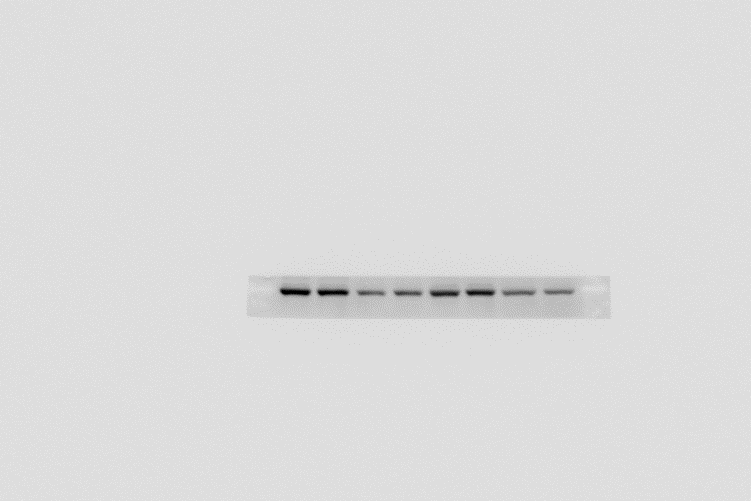 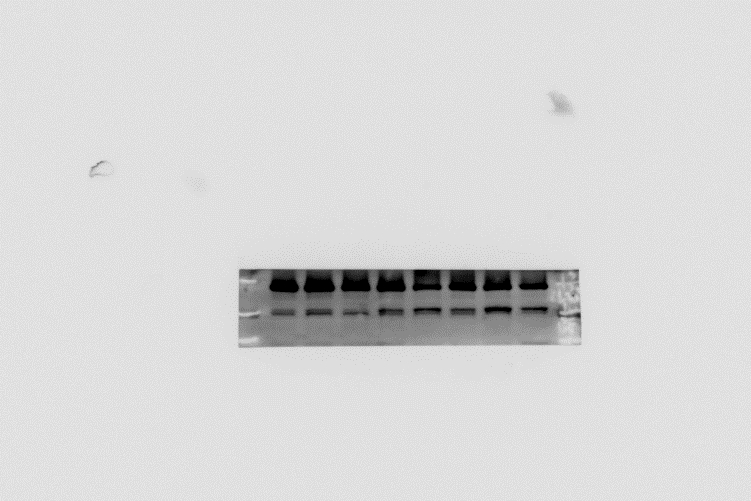 TNFAIP2
PARP， cl-PARP
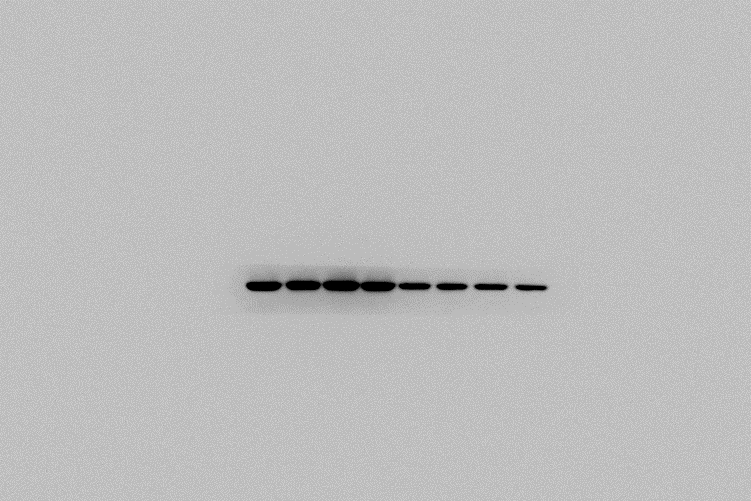 β-Actin
Fig S7X-HCC1937-BMN
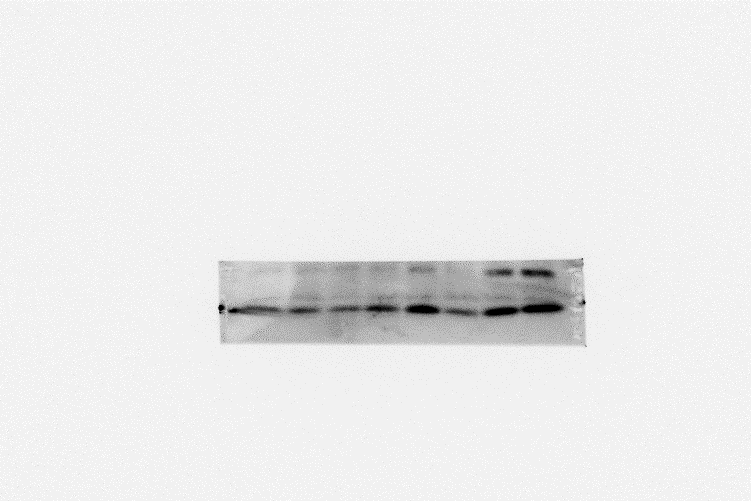 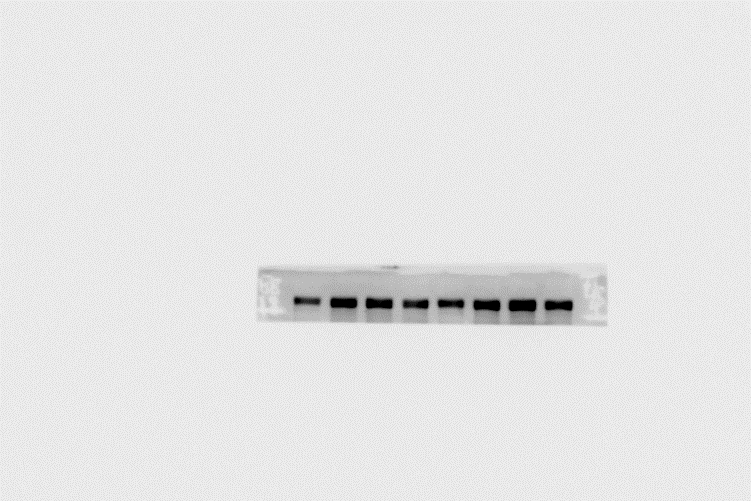 γH2AX
ITGB4
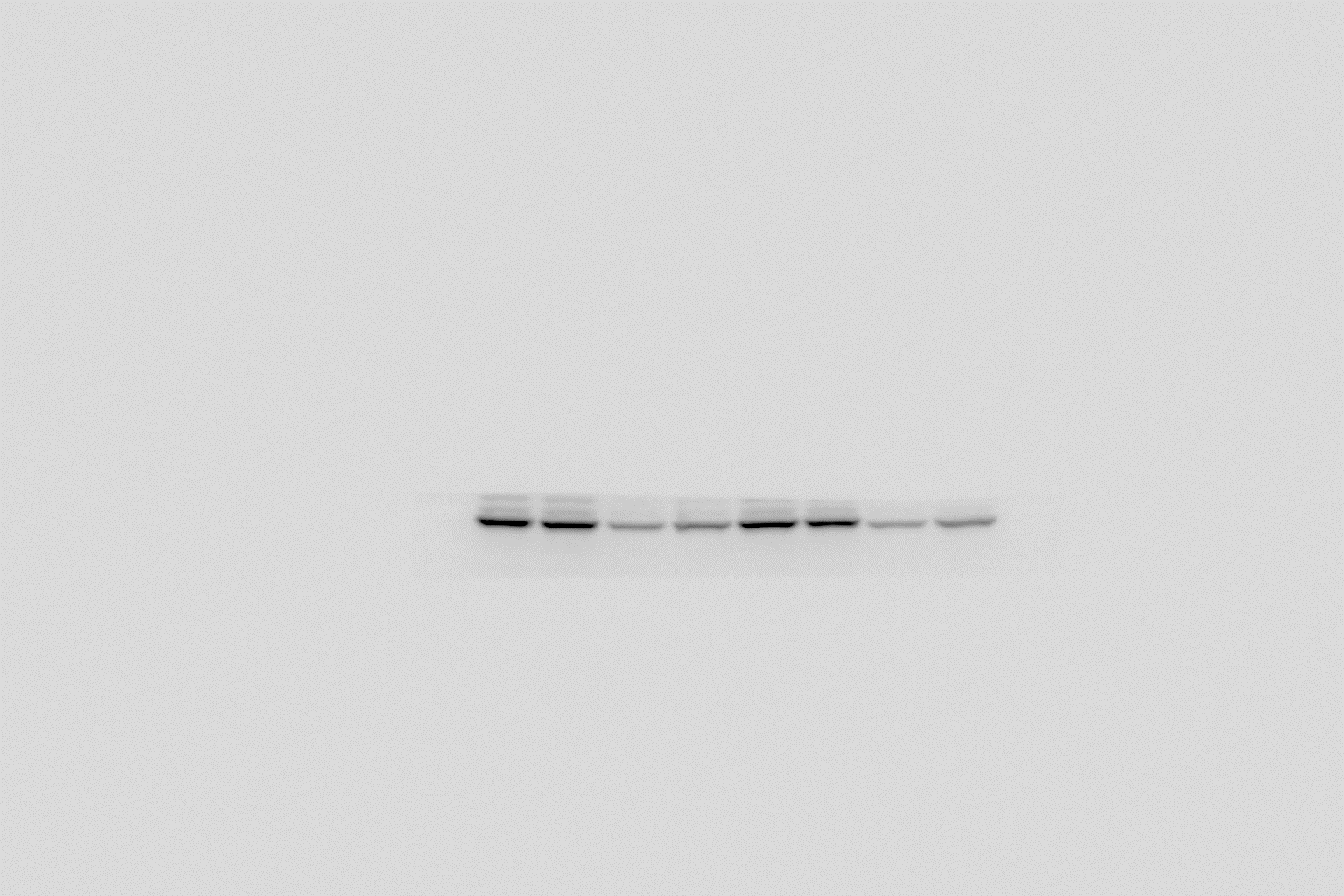 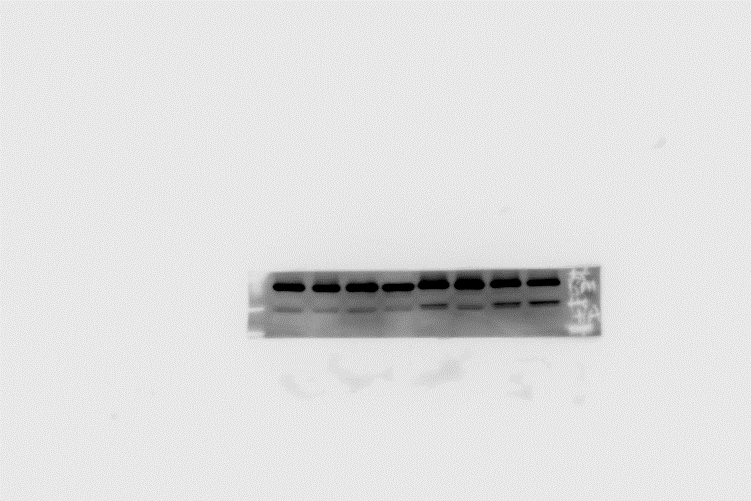 TNFAIP2
PARP， cl-PARP
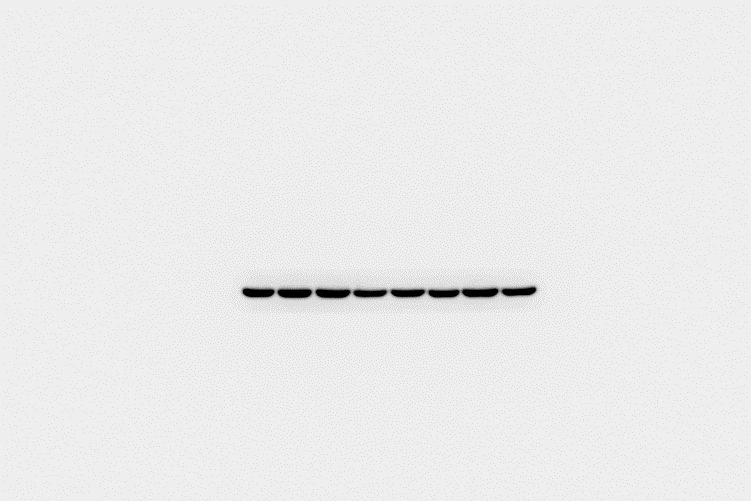 β-Actin
Fig S7Y-HCC1937-EPI
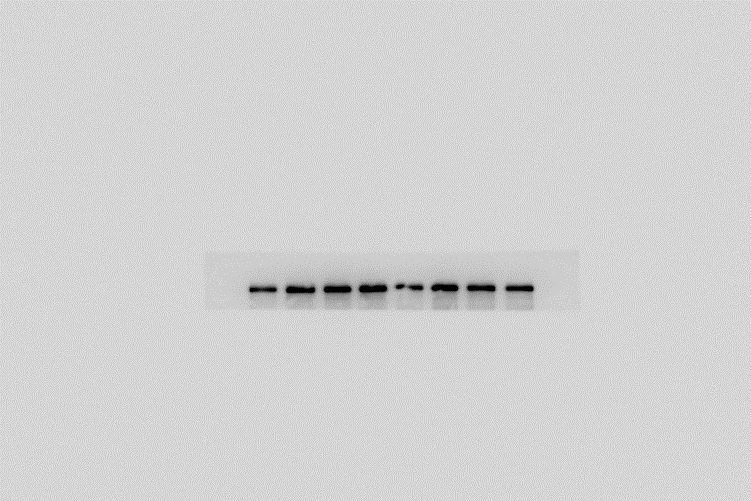 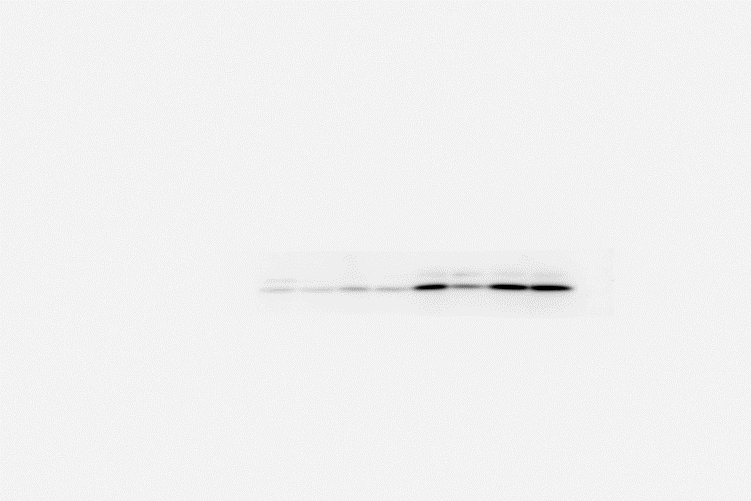 ITGB4
γH2AX
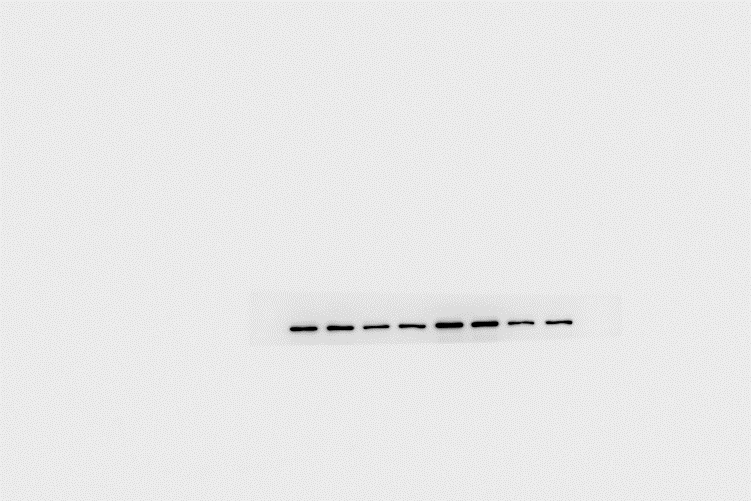 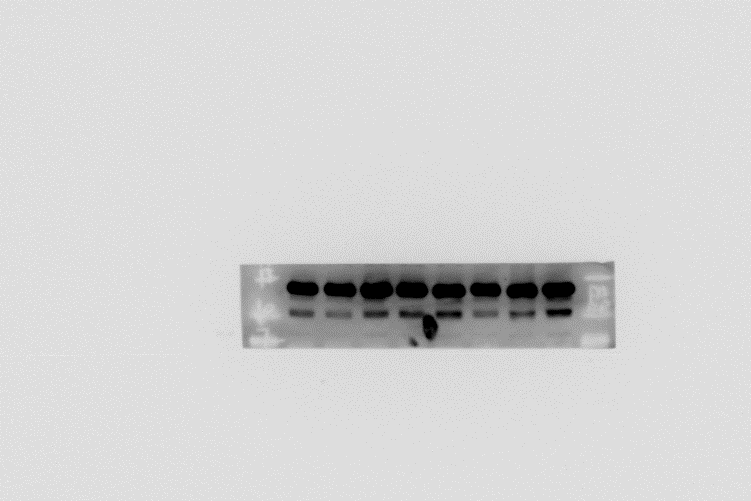 IQGAP1
PARP， cl-PARP
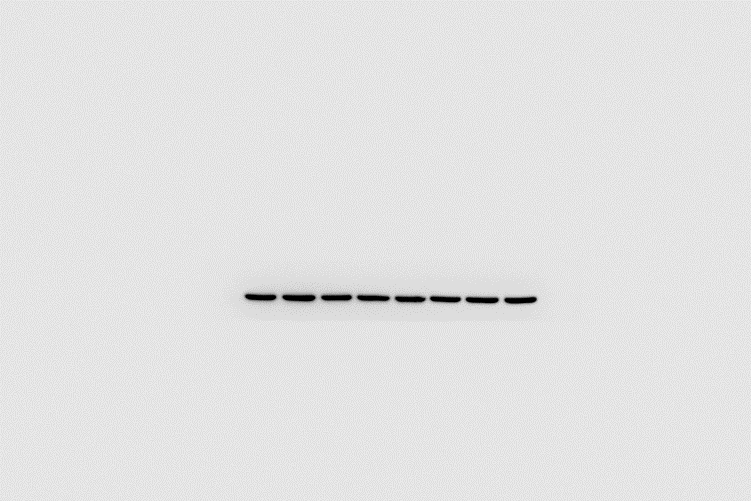 β-Actin
Fig S7Y-HCC1937-BMN
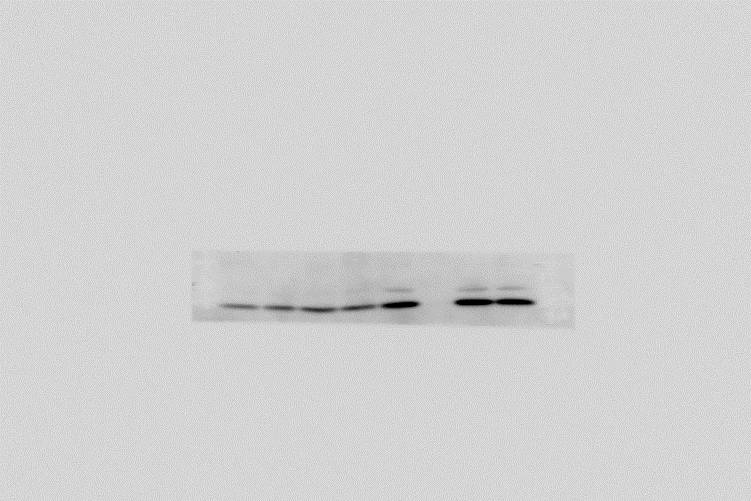 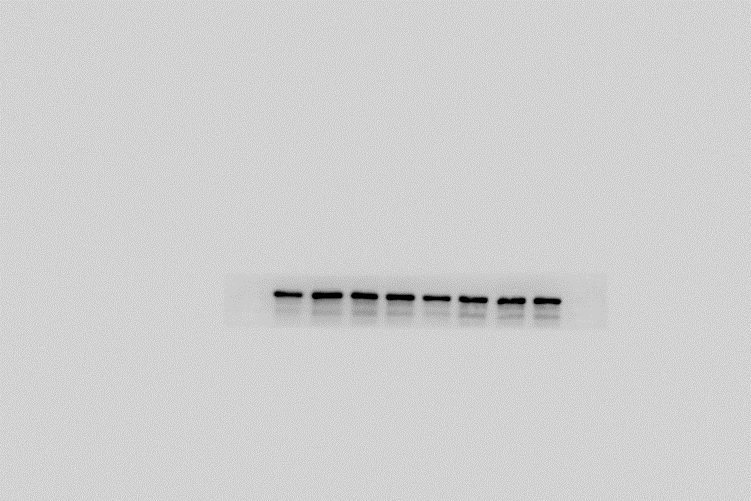 ITGB4
γH2AX
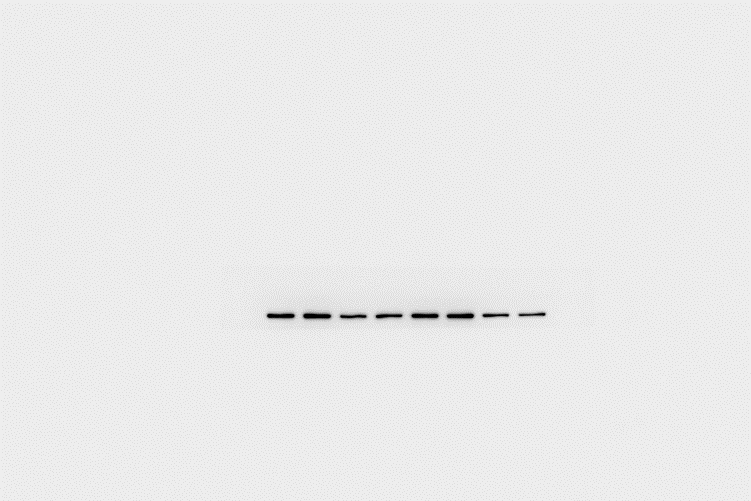 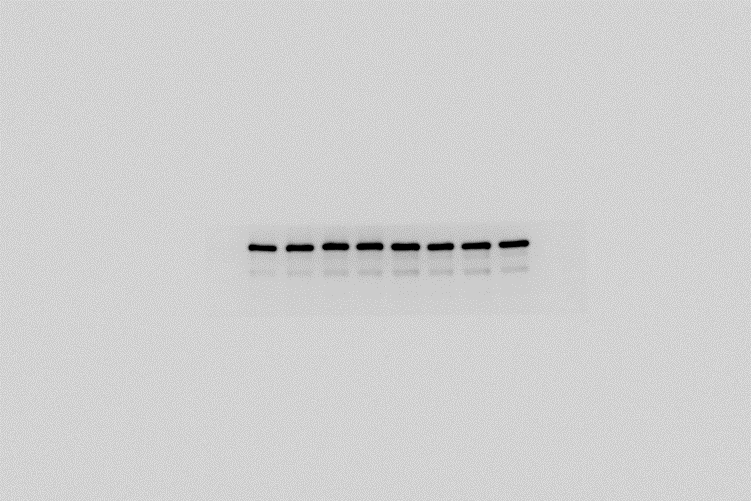 PARP
IQGAP1
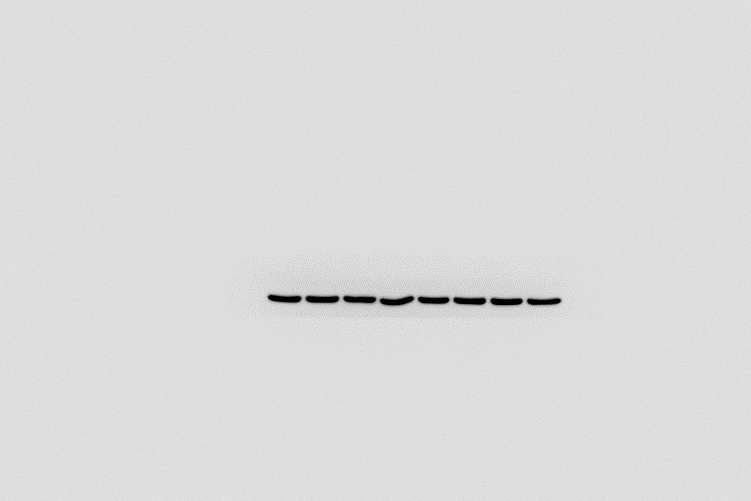 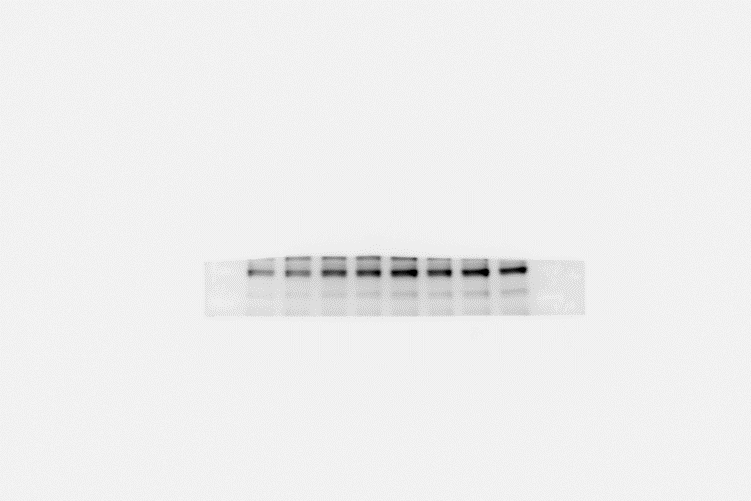 cl-PARP
β-Actin
Fig S7Z-HCC1937-EPI
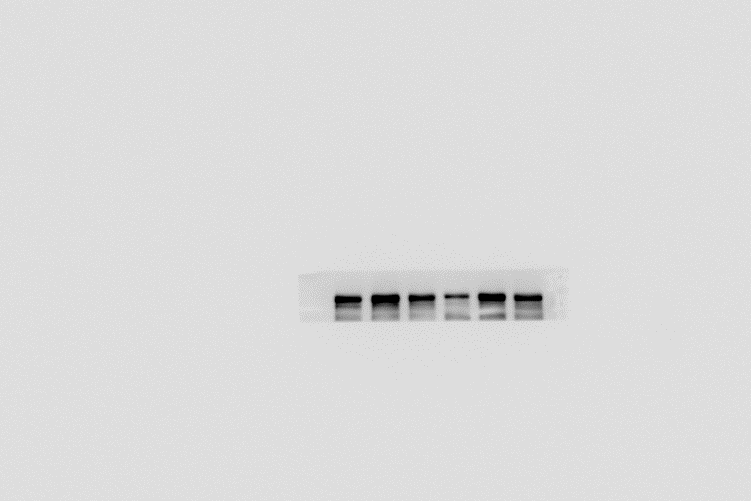 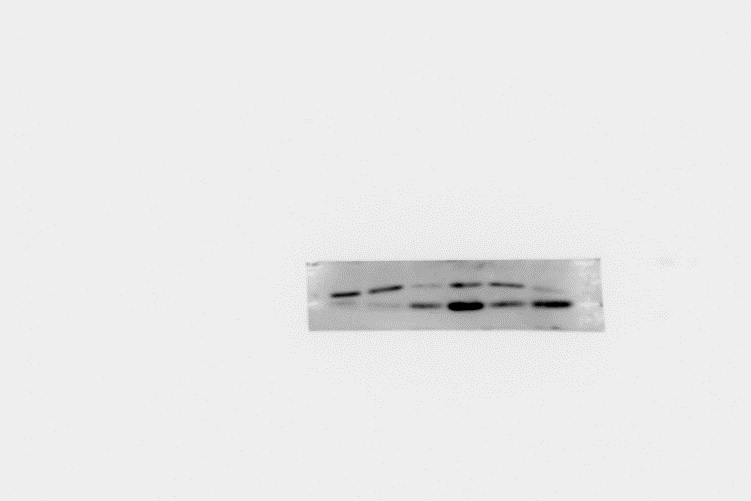 ITGB4
γH2AX
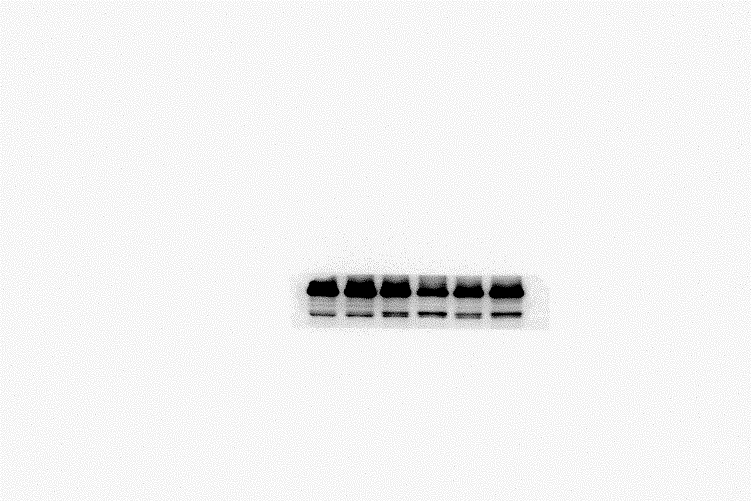 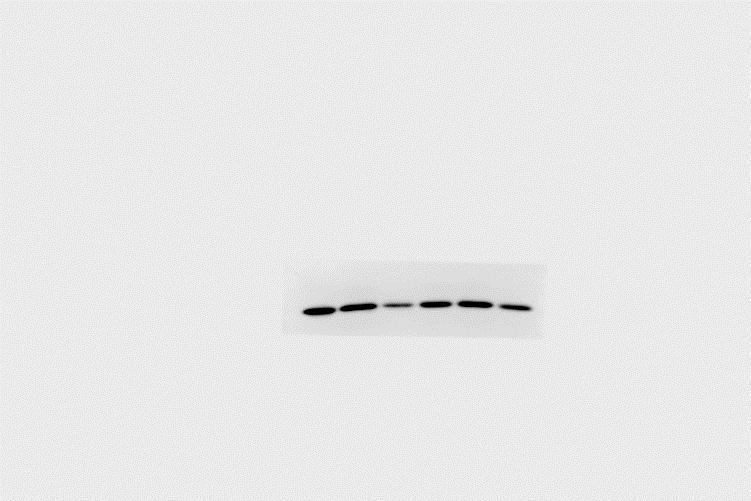 Rac1
PARP， cl-PARP
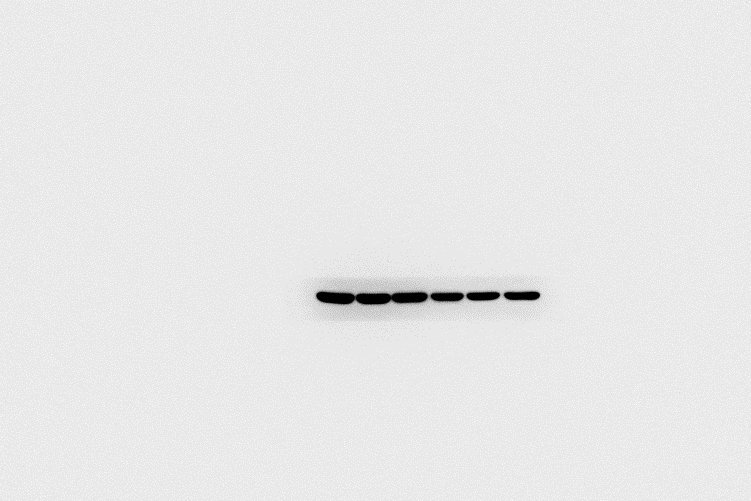 β-Actin
Fig S7Z-HCC1937-BMN
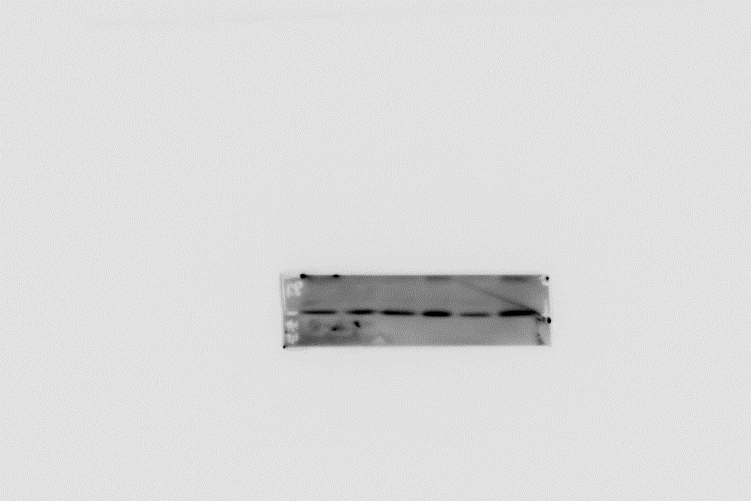 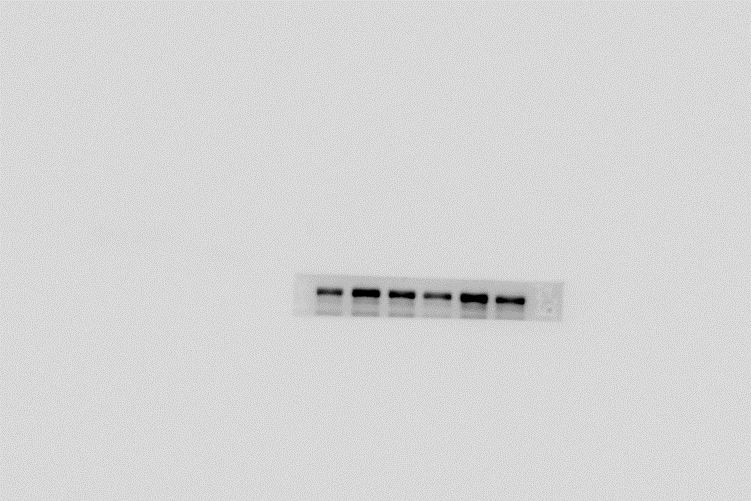 ITGB4
γH2AX
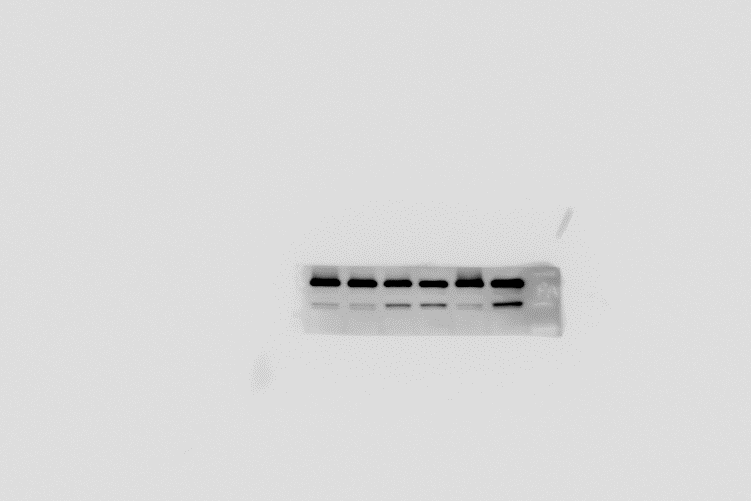 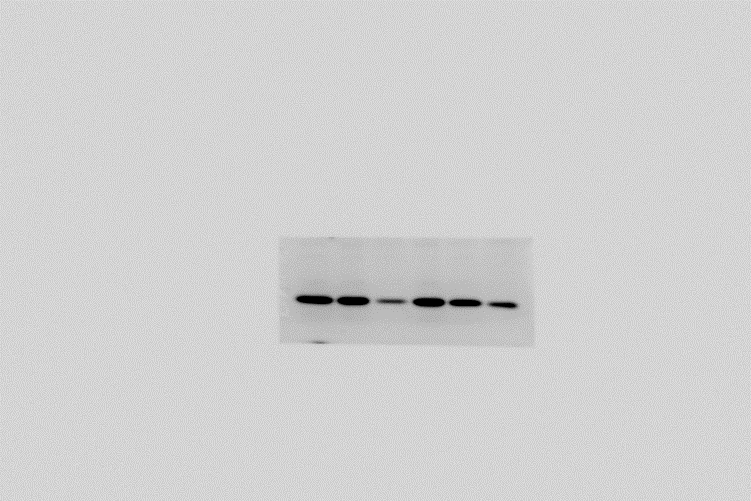 PARP， cl-PARP
Rac1
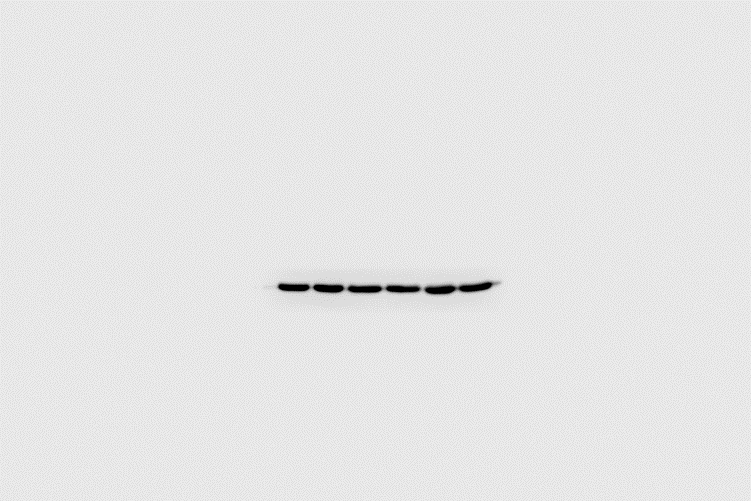 β-Actin